Chinese Postman
7 mins
1.
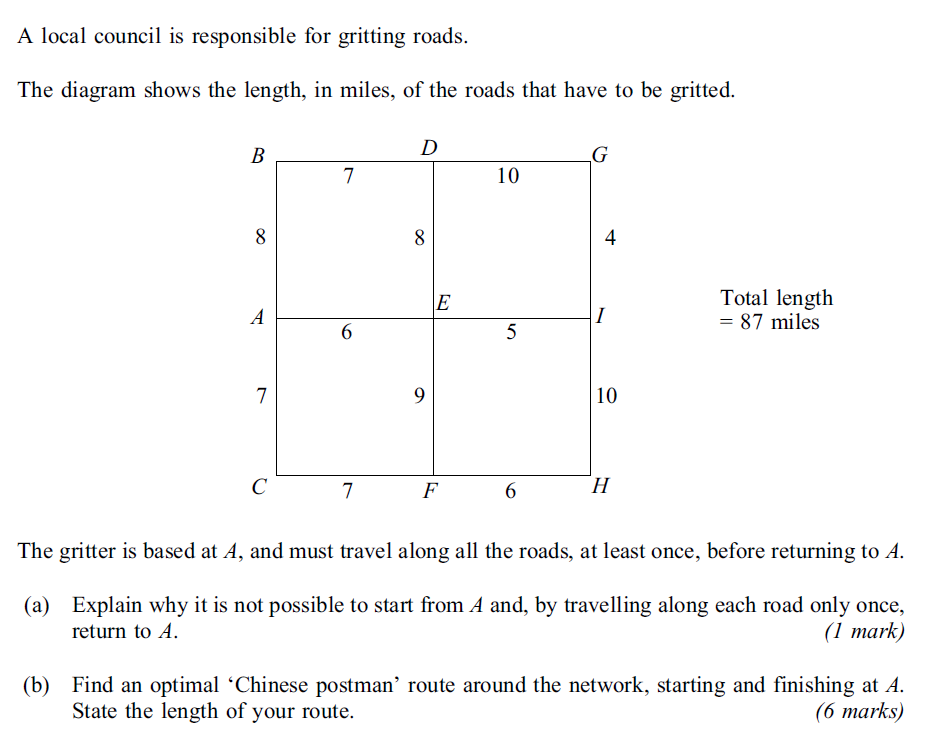 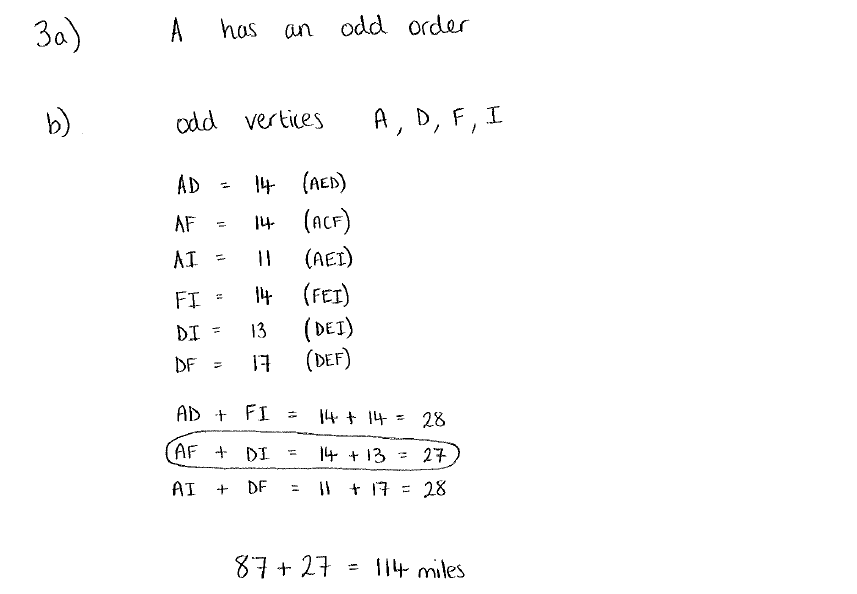 2.
10 mins
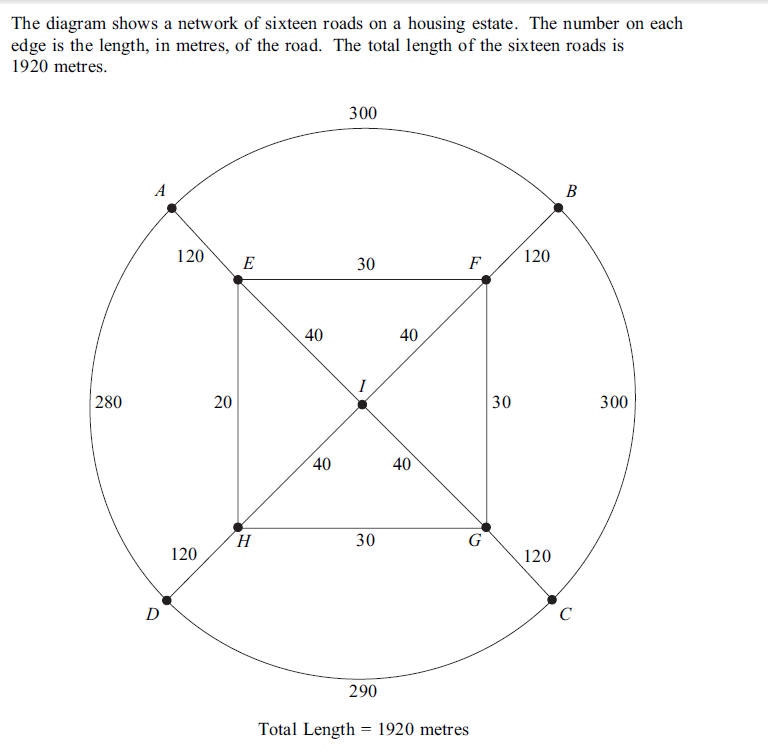 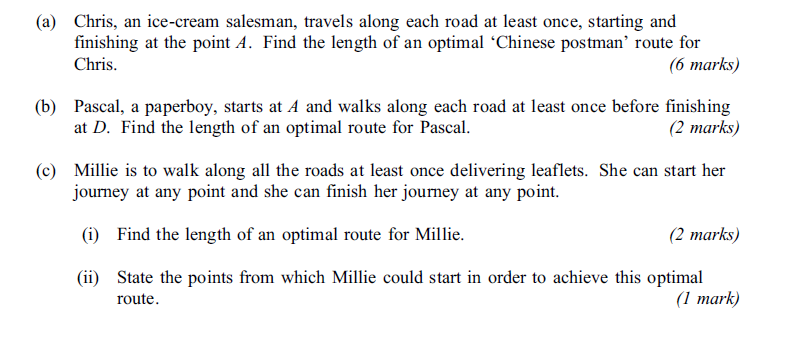 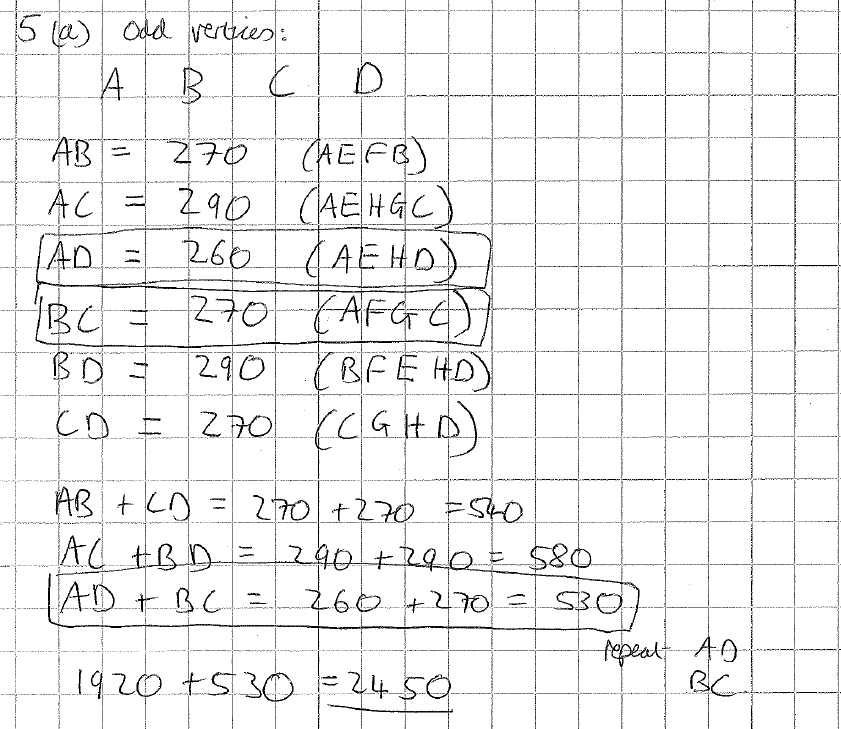 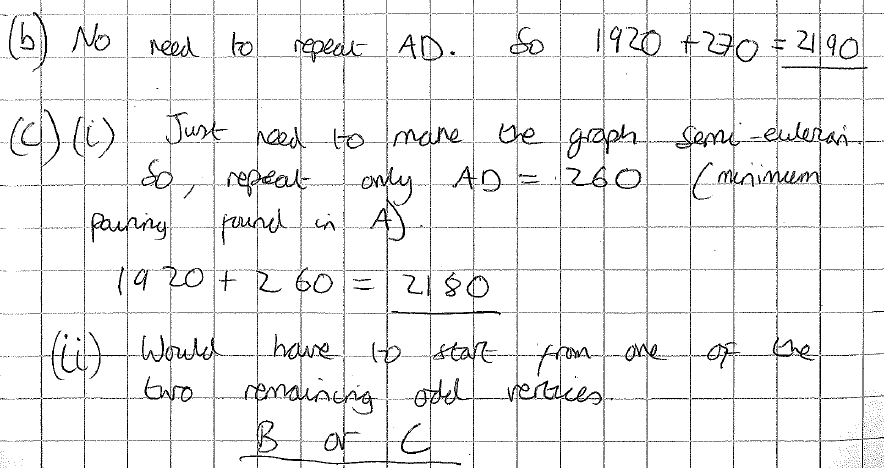 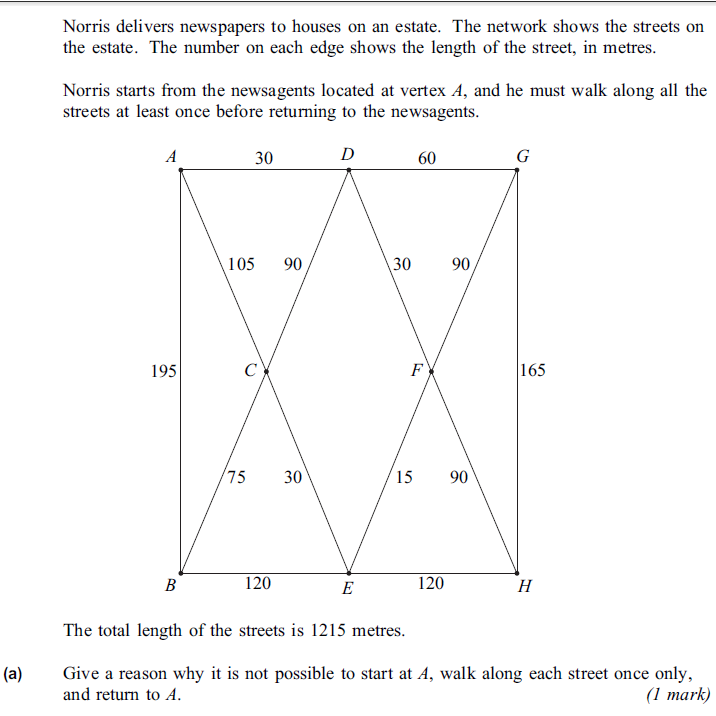 10 mins
3.
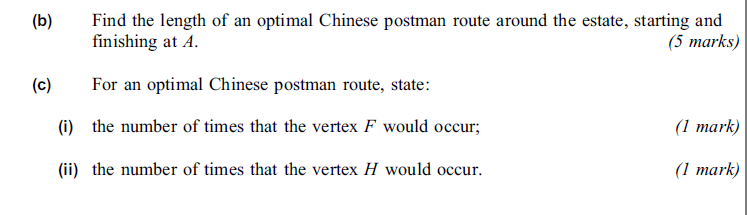 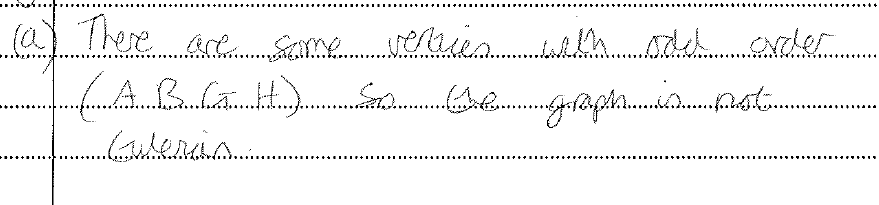 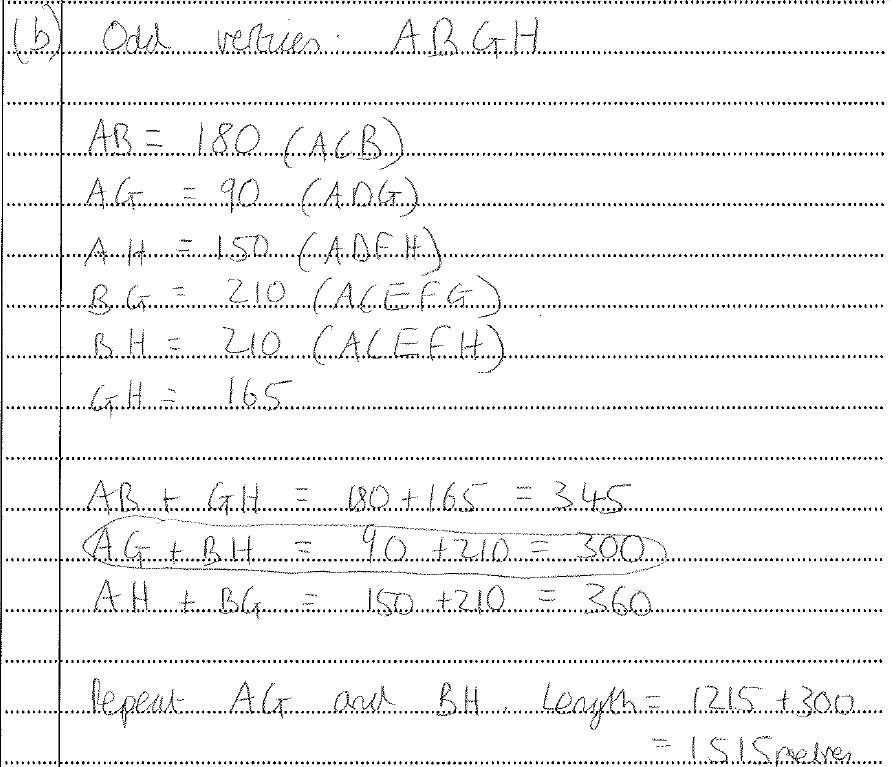 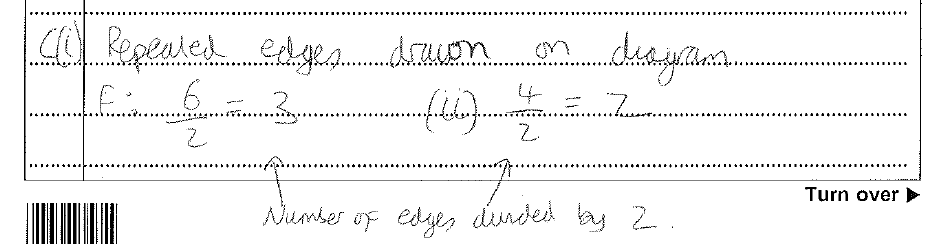 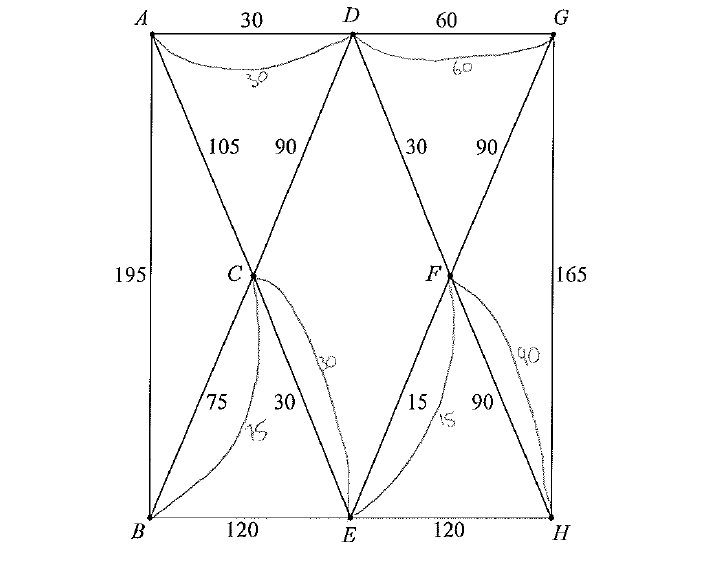